Vodné stavovce
    Ryby
Ing. Marta Lazúrová
ZŠ sv. Don Bosca Zlaté Moravce
Stavba tela ryby
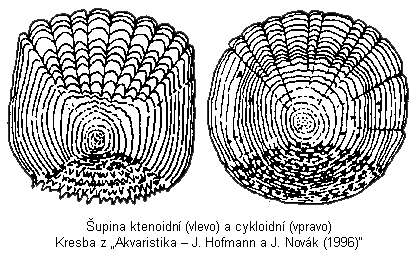 Telo: hlava, trup, chvost
Pokrývajú ho šupiny
HLAVA- oči, ústa, hmatové orgány, čuchové jamky
TRUP- bočná čiara, plutvy
PLUTVY:
párové: prsná, brušná
nepárové: análna, chrbtová, chvostová
Stavba tela kapra
Šupina kapra
Pohyb kapra vo vode
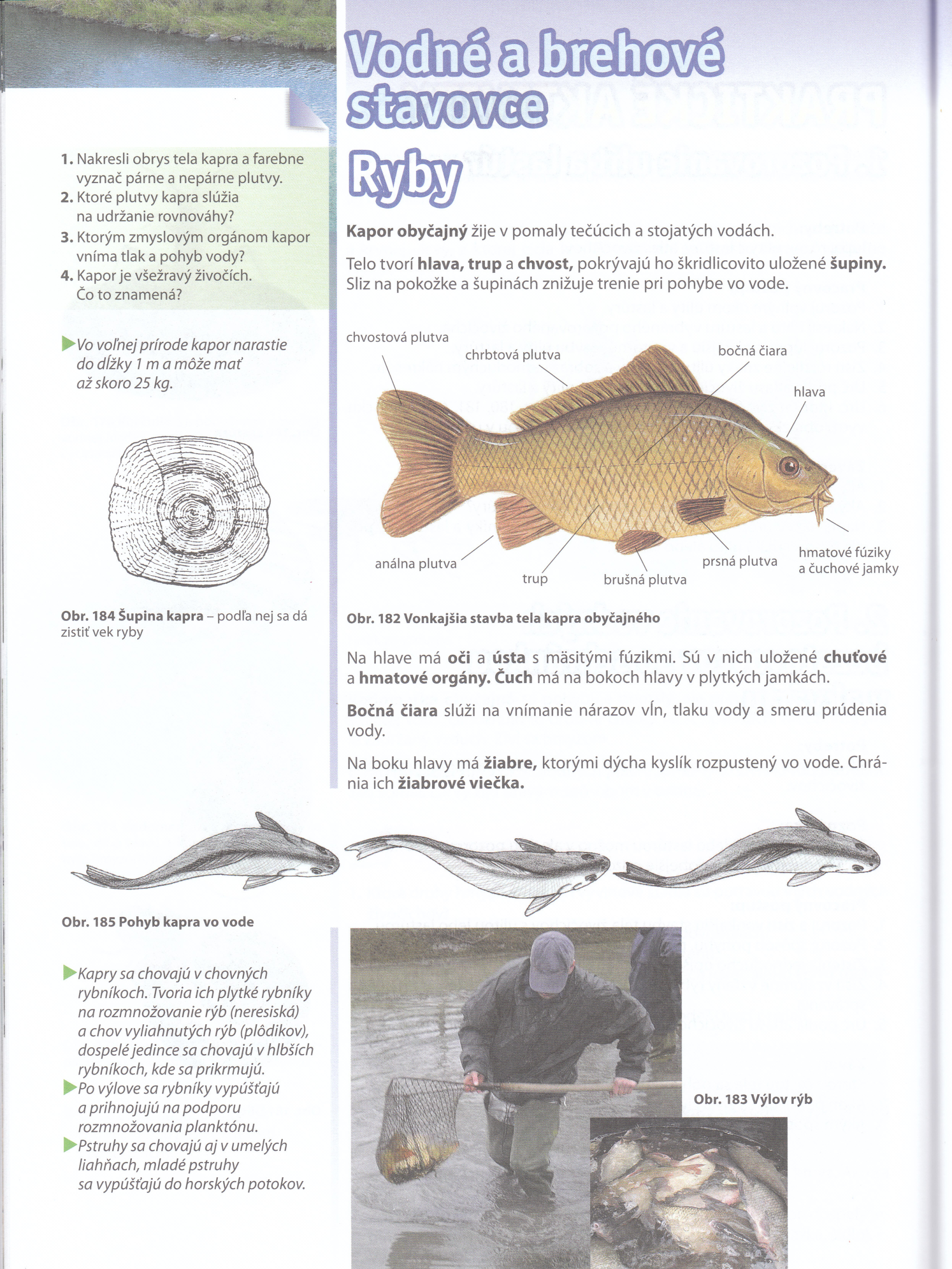 Dýchanie
Ryby dýchajú žiabrami kyslík rozpustený vo vode
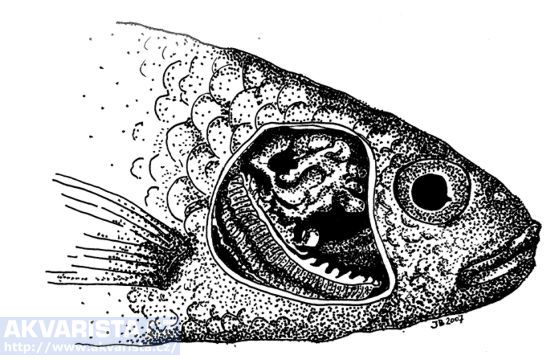 Vnútorné orgány kapra
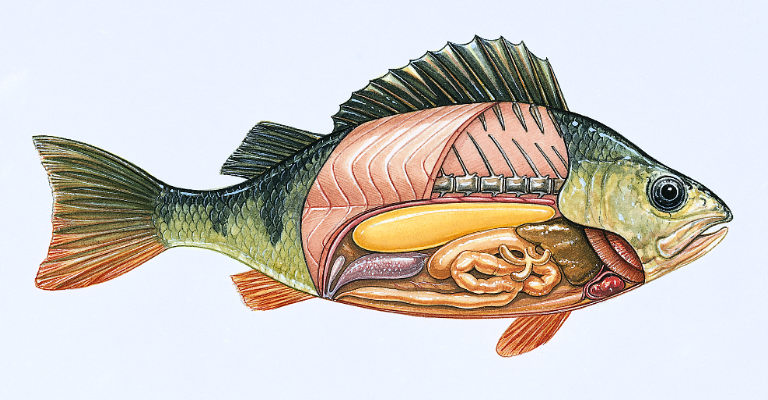 Rozmnožovanie
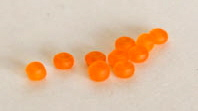 Sú oddeleného pohlavia:
samičie pohlavné bunky: vajíčka- ikry
samčie pohlavné bunky: spermie
obdobie párenia: neresenie
vonkajšie oplodnenie
malá rybka- plôdik
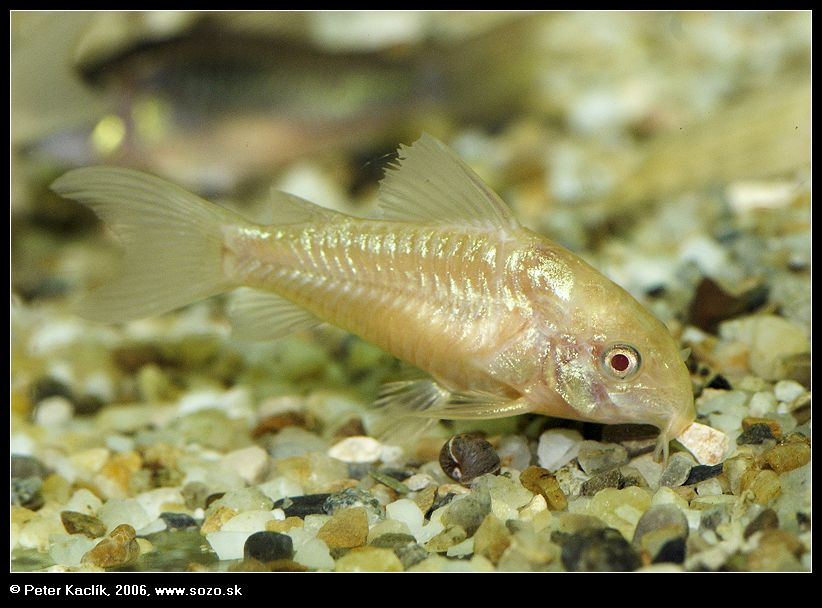 Rozmnožovanie rýb
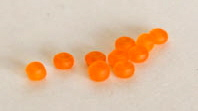 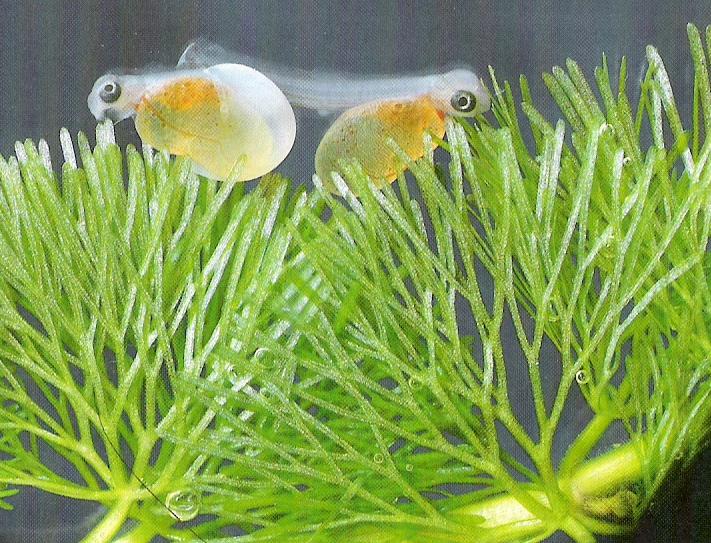 Naše najznámejšie ryby
KAPOR OBYČAJNÝ
Žije v pomaly tečúcich vodách a rybníkoch s vodnými rastlinami.
Je všežravec.
Na Slovensku sa 
chová v rybníkoch.
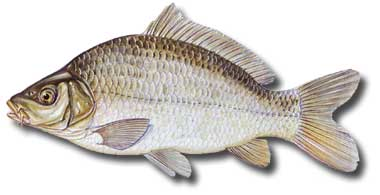 Kapor obyčajný
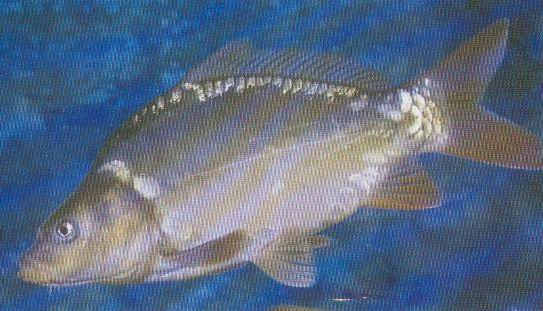 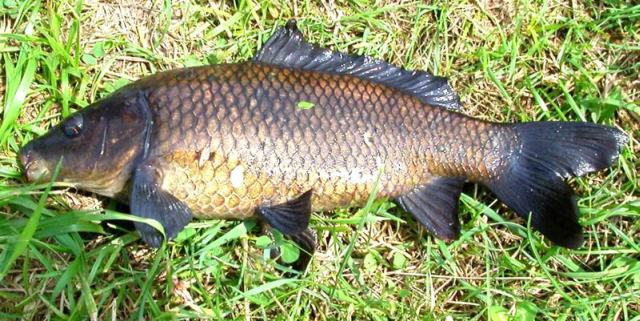 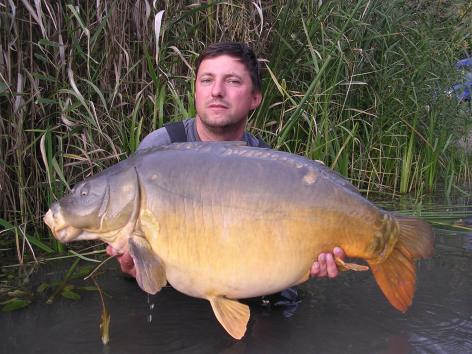 Naše najznámejšie ryby
KARAS OBYČAJNÝ

U nás je rozšíreným druhom, pripomína kapra. 
Krátke telo je celé pokryté šupinami. Hlava je krátka, ústa bez fúzikov. 
Chrbtová plutva je dlhá. 
Žije v uzavretých stojatých vodách silne zabahnených.
Slúži ako potrava dravcov a je používaná ako návnada pri ich love.
Je všežravec.
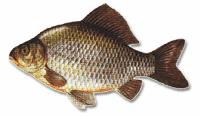 Karas  obyčajný
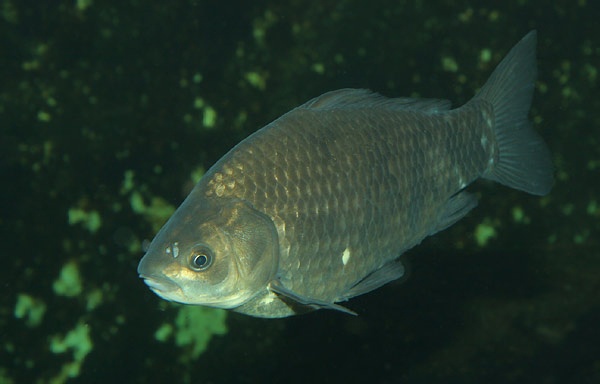 Naše najznámejšie ryby
PSTRUH OBYČAJNÝ
Žije v studených na kyslík bohatých horských potokoch.
Je dravý, jeho potravou sú menšie rybky a hmyz.
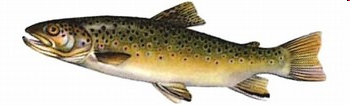 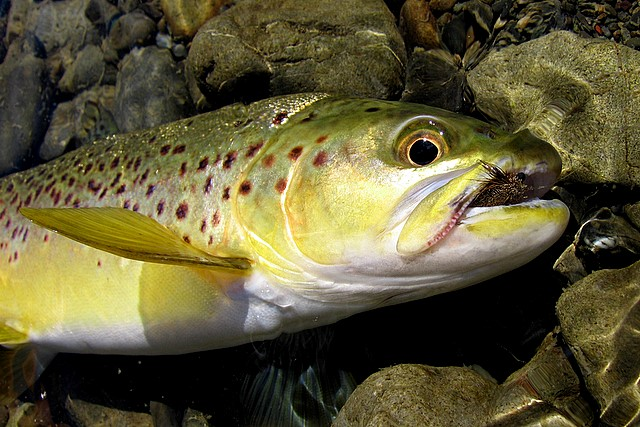 Pstruh obyčajný
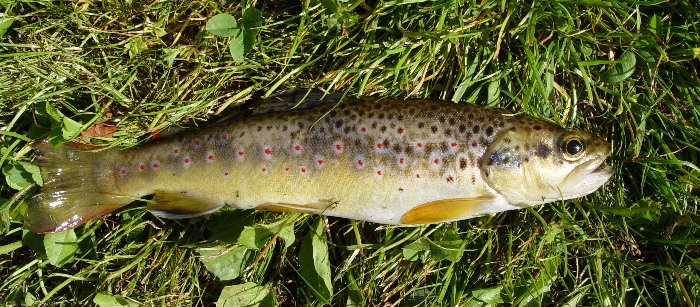 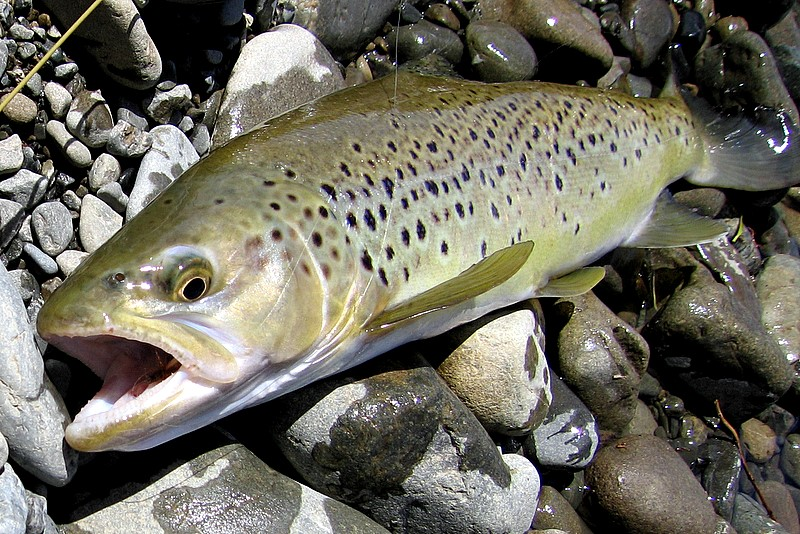 Naše najznámejšie ryby
LIPEŇ TYMIÁNOVÝ
Žije v teplejších tečúcich vodách.
Má pestrofarebné telo s veľkou chrbtovou plutvou.
Je dravý.
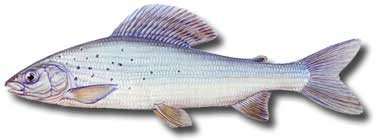 Lipeň  tymiánový
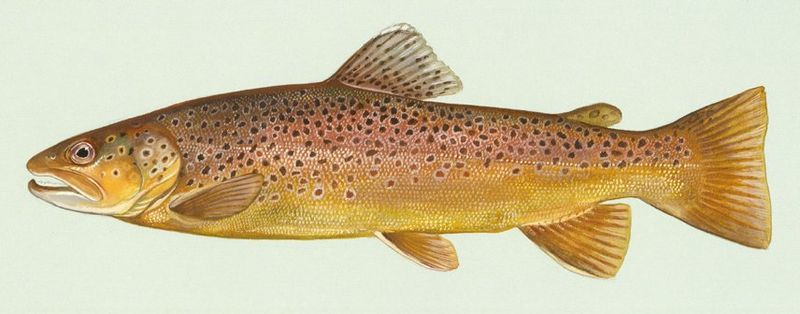 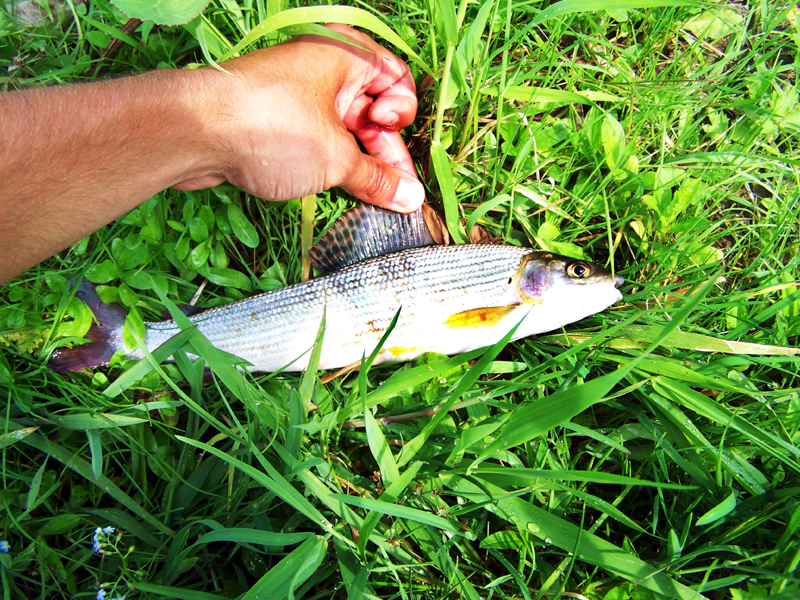 Naše najznámejšie ryby
SUMEC ZÁPADNÝ
Žije v pomaly tečúcich až stojatých vodách.
Má 2 dlhé a 4 kratšie fúziky na hlave.
Má dlhú análnu plutvu.
Veľmi veľká ryba, až 2 m.
Je dravý.
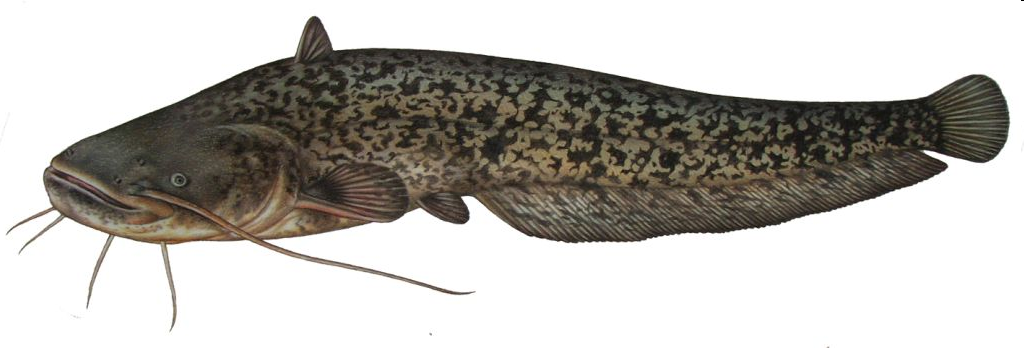 Sumec západný
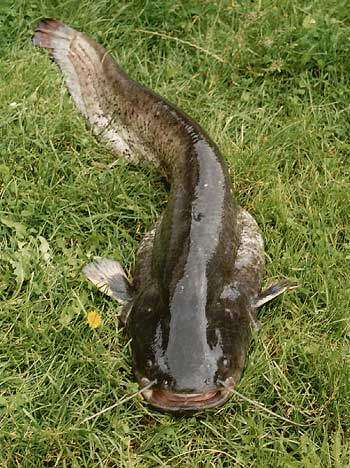 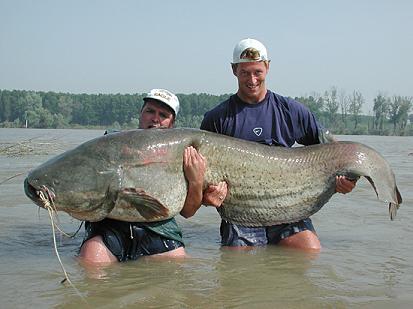 Naše najznámejšie ryby
ŠŤUKA SEVERNÁ
Žije v pomaly tečúcich až stojatých vodách.
Má dlhú hlavu a hlboko rozštiepené ústa.
Je dravá.
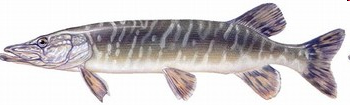 Šťuka severná
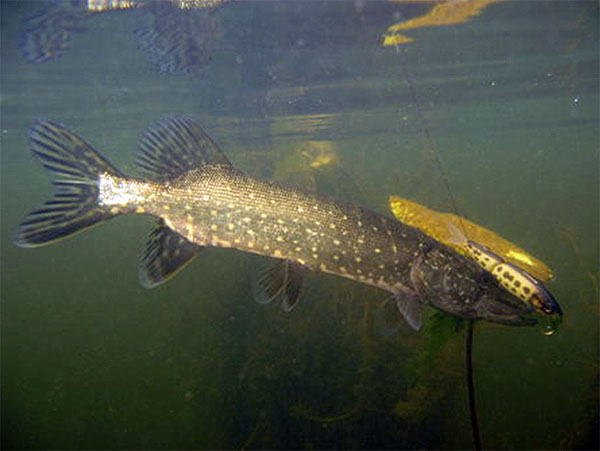 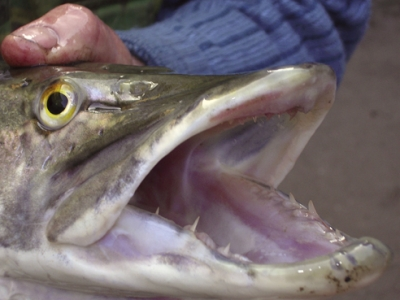 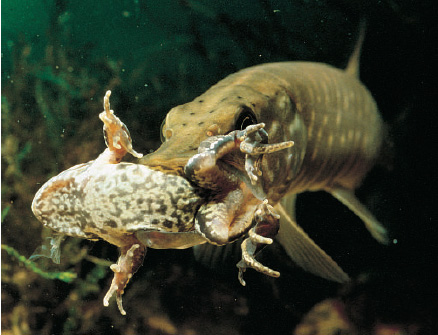 Naše najznámejšie ryby
ÚHOR EURÓPSKY
Má štíhle hadovité telo s drobnými šupinami.
Nemá vyvinuté brušné plutvy.
Neresí sa v mori, do ktorého pláva z riek.
Zimu prespí zahrabaný v bahne.
Je dravý.
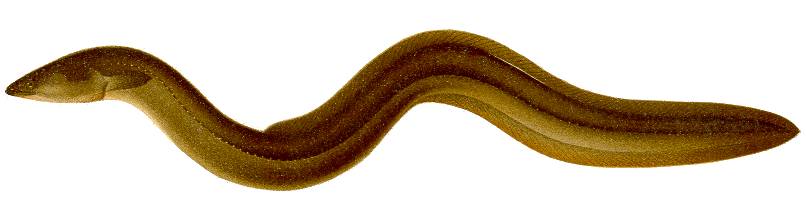 Úhor európsky
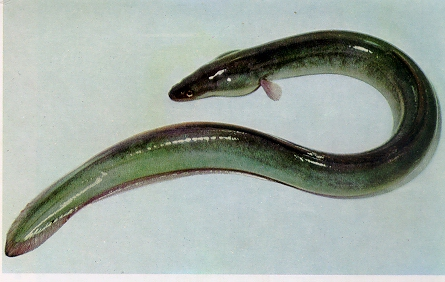 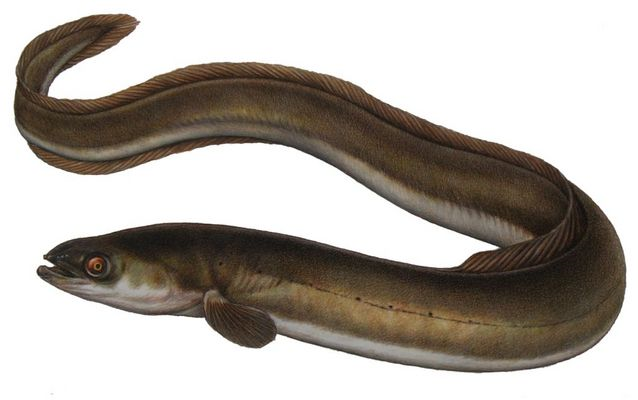 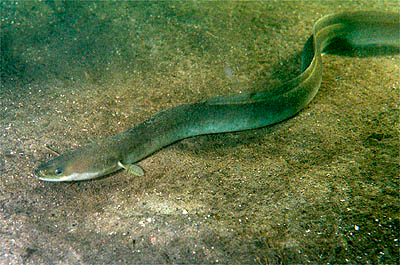 Naše najznámejšie ryby
OSTRIEŽ ZELENKASTÝ
Žije v riekach a priehradách.
Má 2 chrbtové plutvy, predná má kostené lúče.
Je dravý.
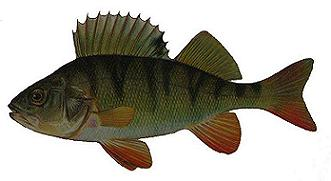 Ostriež zelenkastý
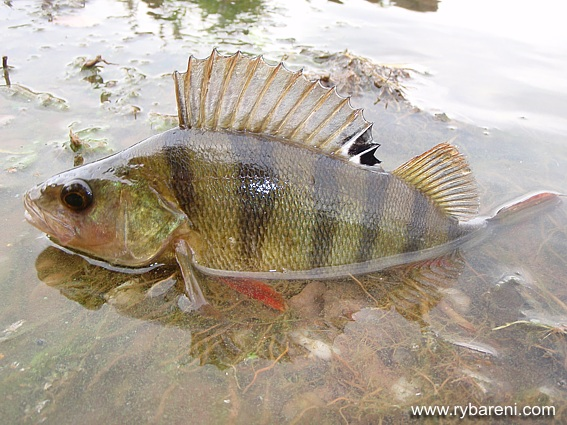 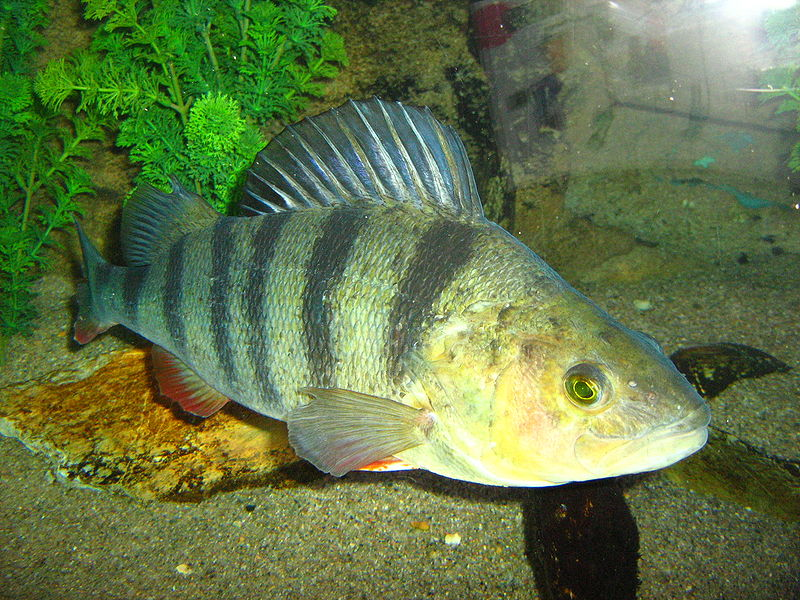 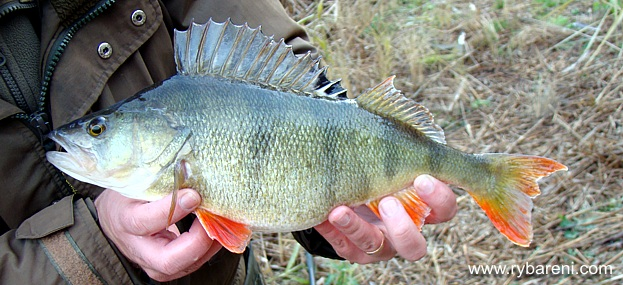 Naše najznámejšie ryby
Hlavátka podunajská
Je to naša prísne zákonom chránená ryba.
Kvôli znečisteniu vodných tokov jej hrozí vyhynutie.
Udržiava sa len 
   v umelých neresiskách.
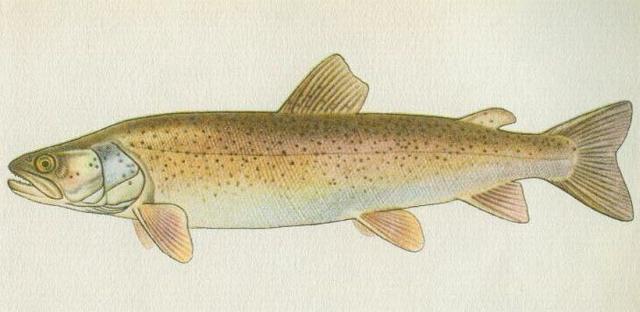 Hlavátka podunajská
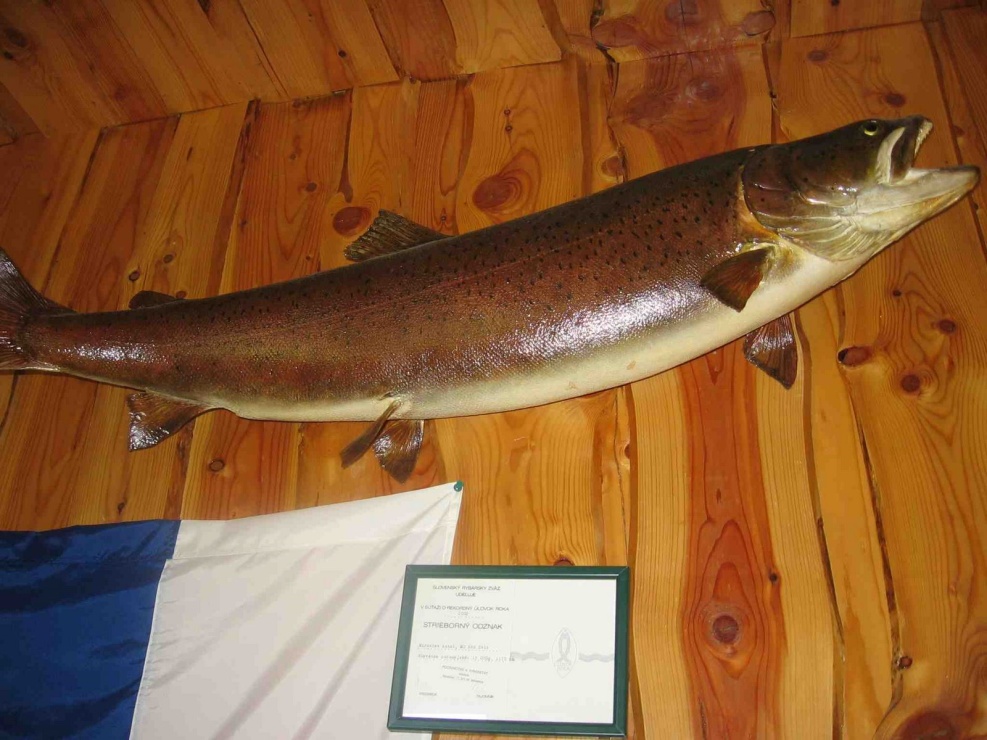 Význam rýb
Ryby (väčšinou morské) majú značný význam pre výživu ľudstva. Tvoria približne 15% živočíšnej potravy. Mäso je ľahko stráviteľné, bohaté na vitamín D.

Ryby sú pre športových rybárov nielen mäsom, ale ich lovenie je zdrojom oddychu a relaxácie.
Potravinový reťazec
baktérie

červenoočko, meňavka, črievička

dafnia, cyklop

kapor

kormorán
Potravinový reťazec
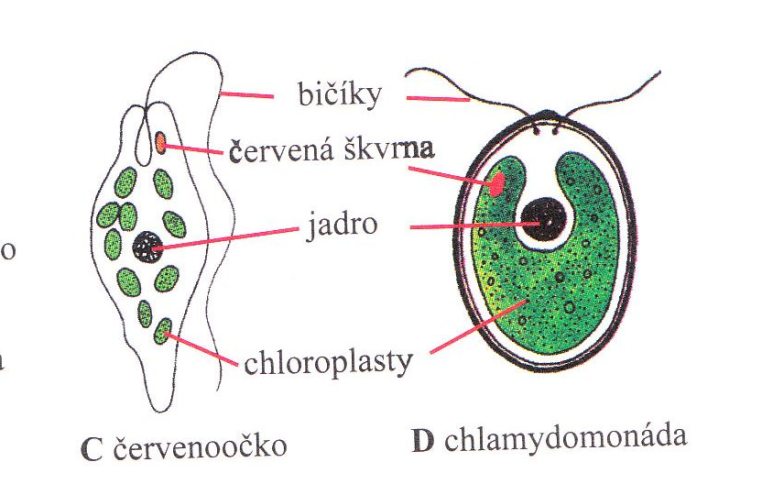 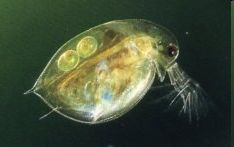 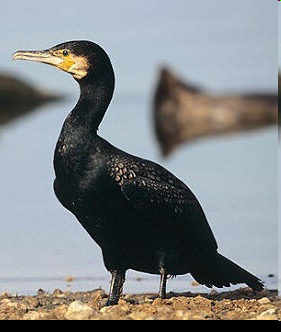 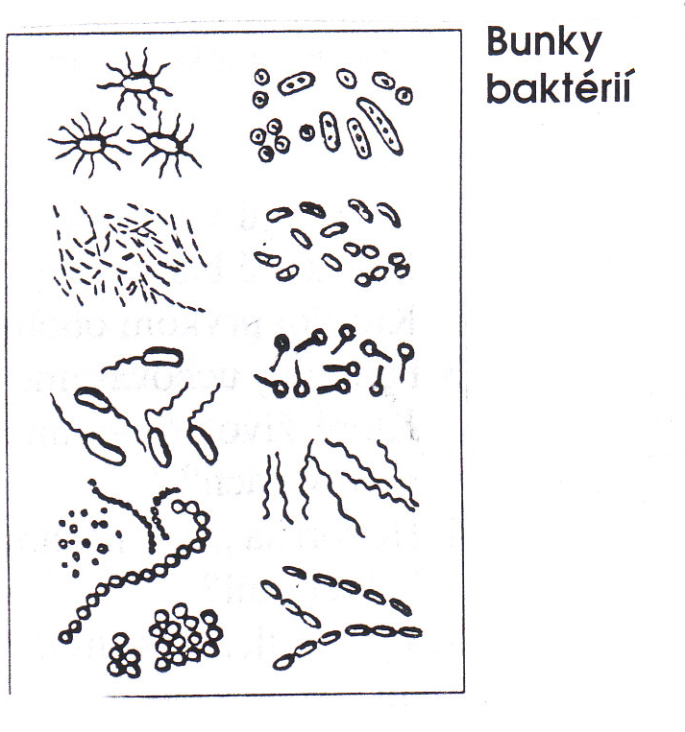 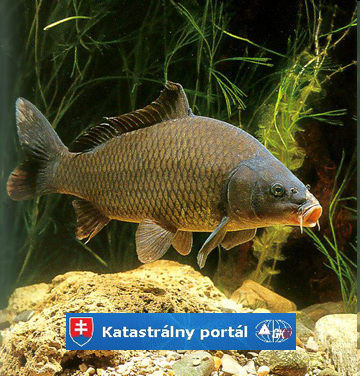 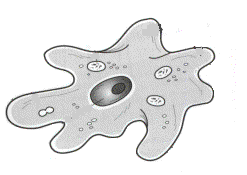 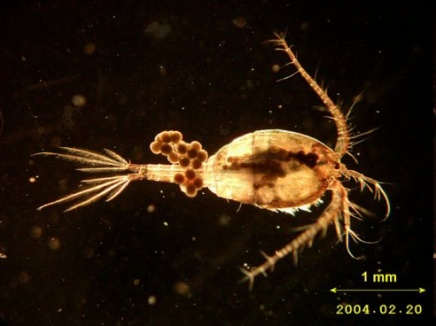 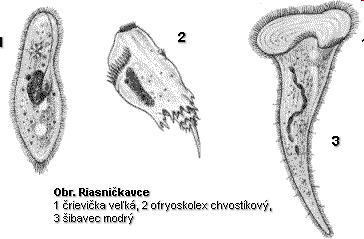 Morské ryby
Lososy – kaviár- ikry rýb 
Slede
Makrela
Tuniak
Treska
Sardinka
losos
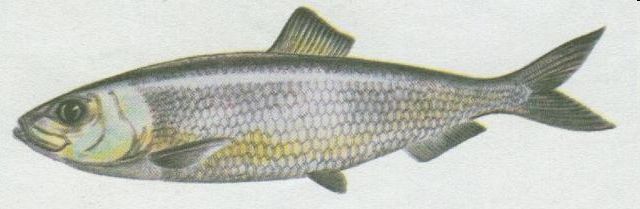 sleď
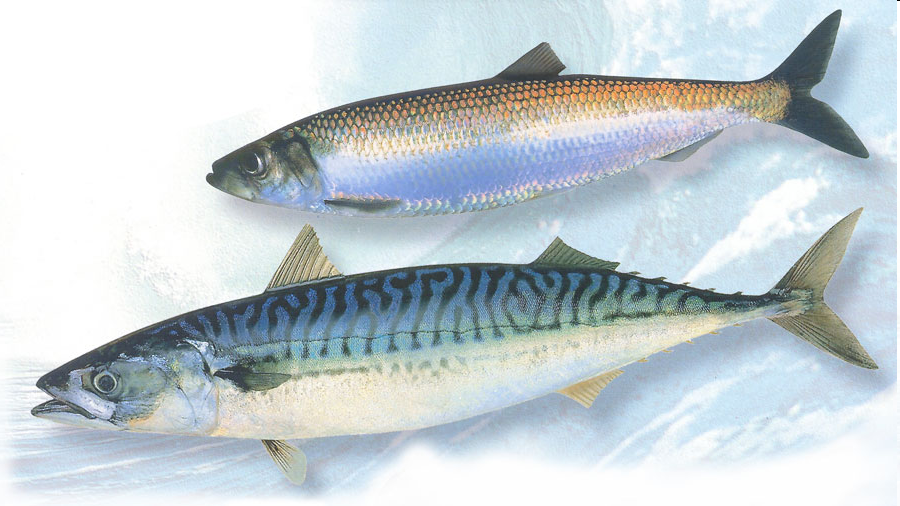 makrela
tuniak
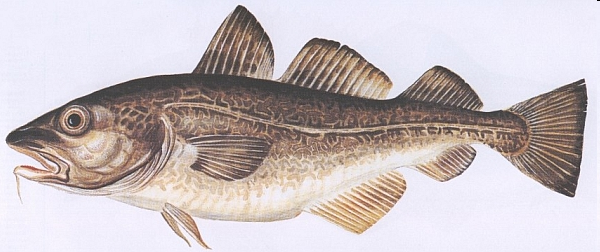 treska
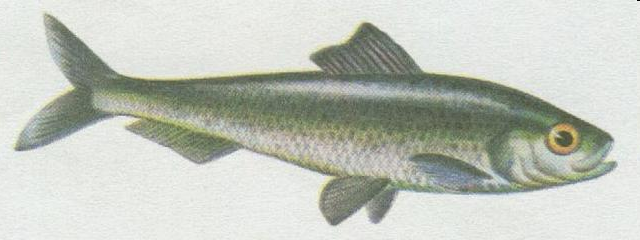 sardinka